Leadership & Technology
Matthew White
[Speaker Notes: Are your classroom colors different than what you see in this template? That’s OK! Click on Design -> Variants (the down arrow) -> Pick the color scheme that works for you!

Feel free to change any “You will…” and “I will…” statements to ensure they align with your classroom procedures and rules!]
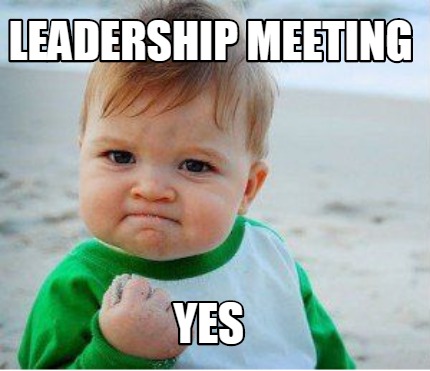 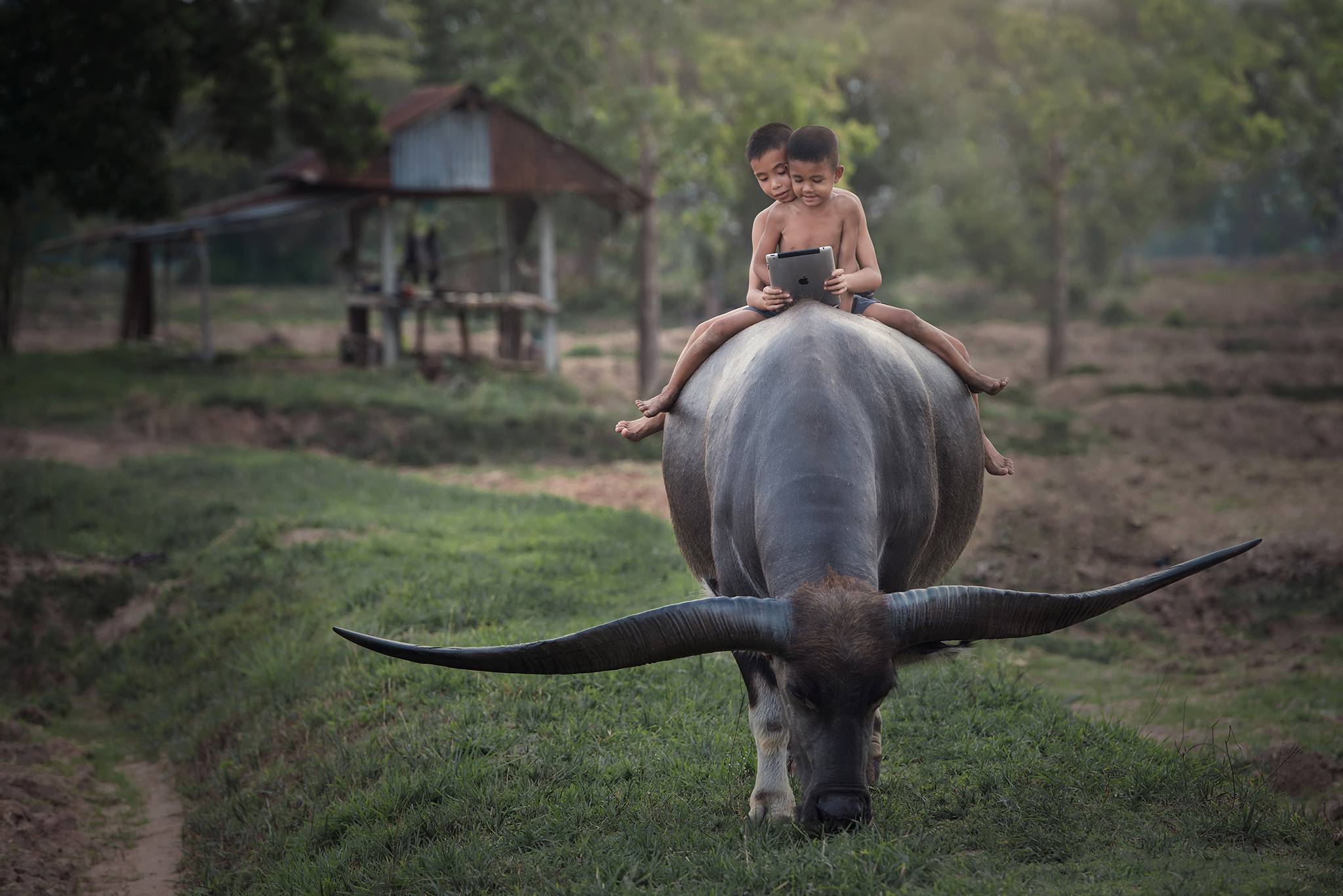 Technology
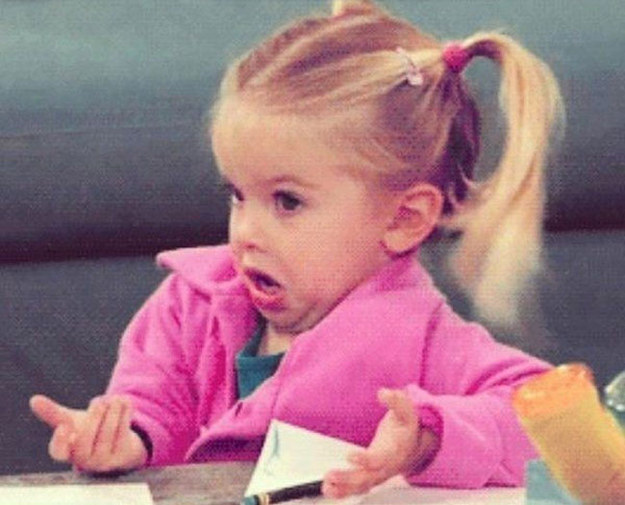 Technology & Leadership
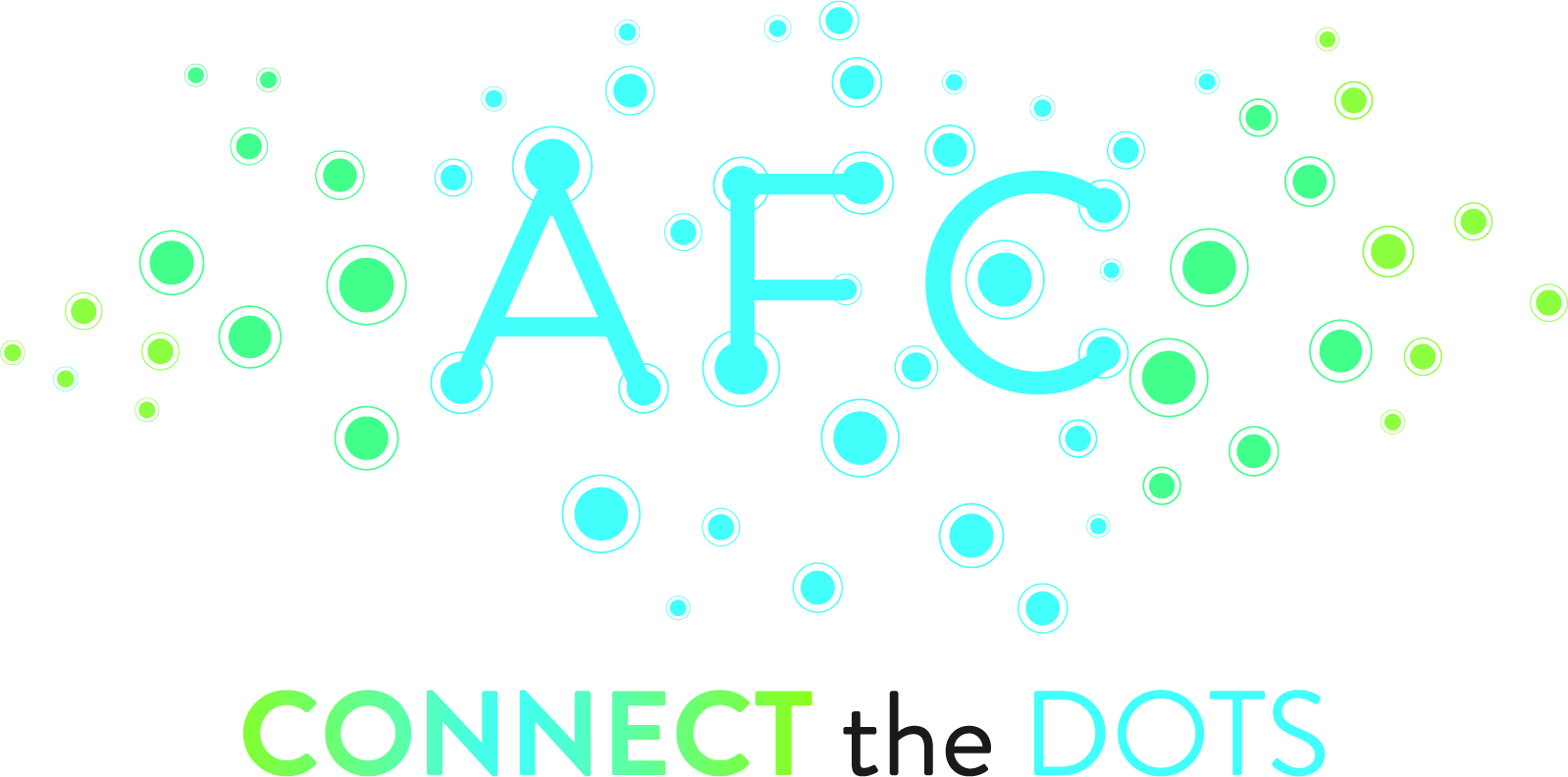 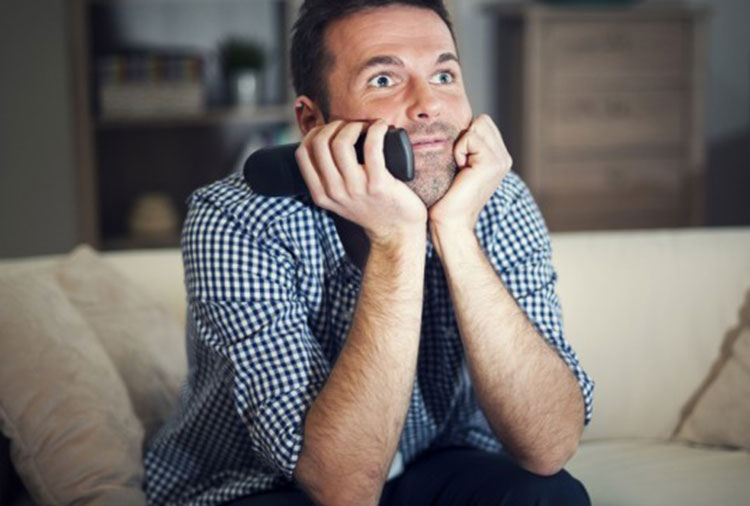 Binge Watchers Anonymous
“The art of communication is the language of leadership.”
James Humes (Speechwriter for five Presidents)
How Do You Communicate?
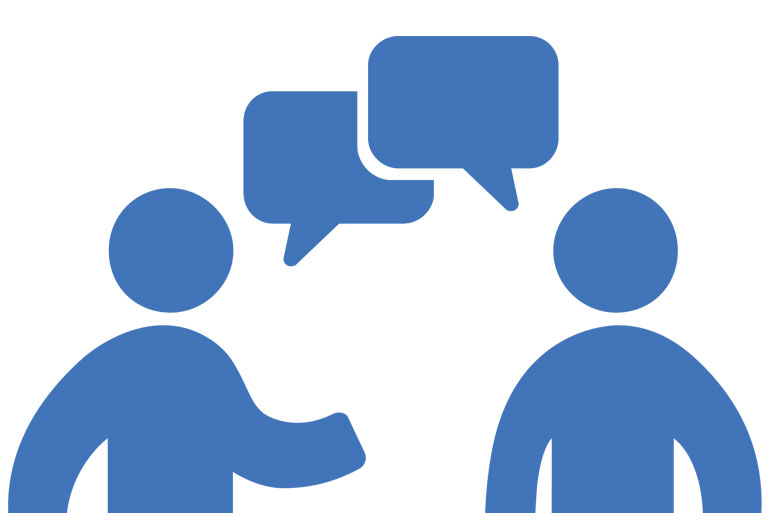 Commission
Board
Members
Chapter
Board
Members
Region
Chapter Presidents
Members
Member Communication (One Way)
Email (maybe opt-in or opt-out)
AFC Blast (opt-out)
Remind.com (opt-in)
Facebook Page (opt-in)
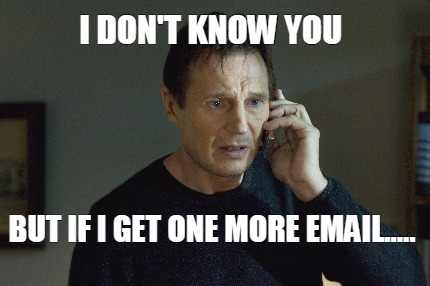 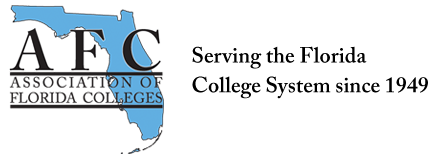 E-Blast
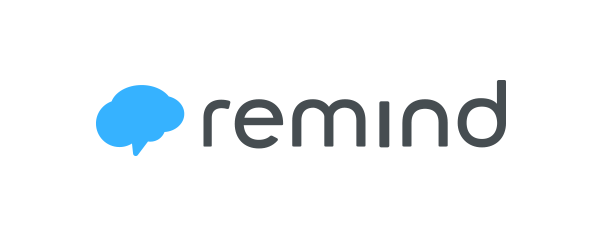 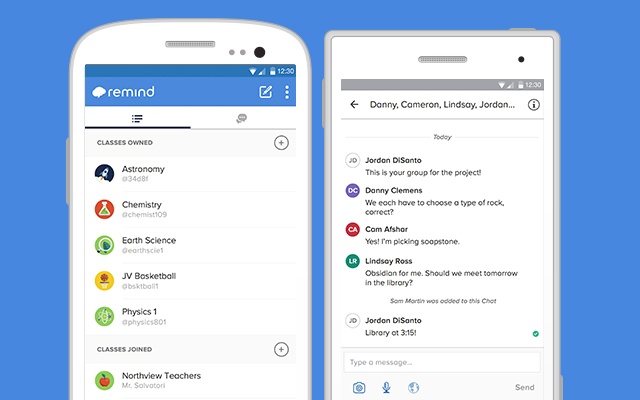 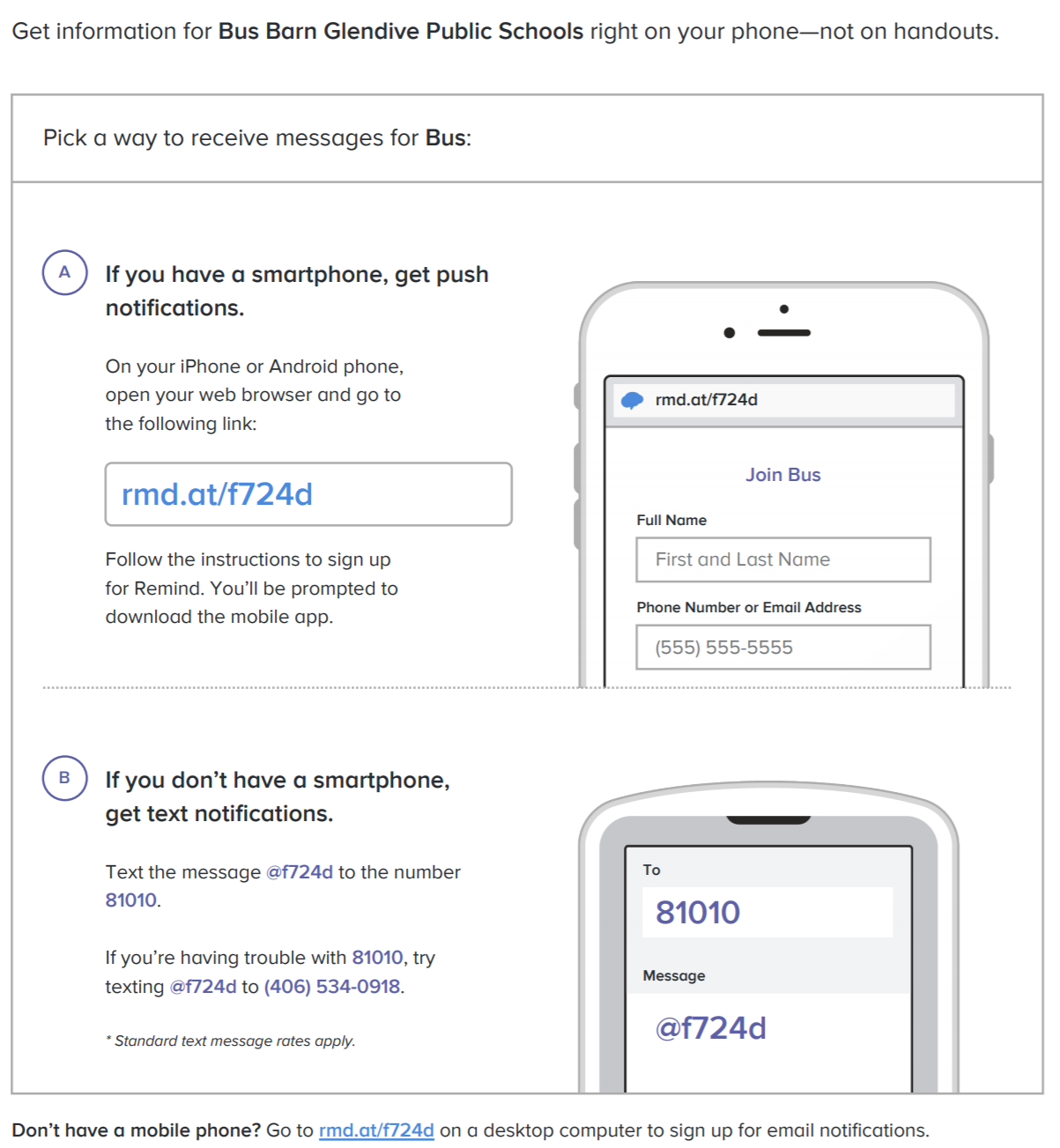 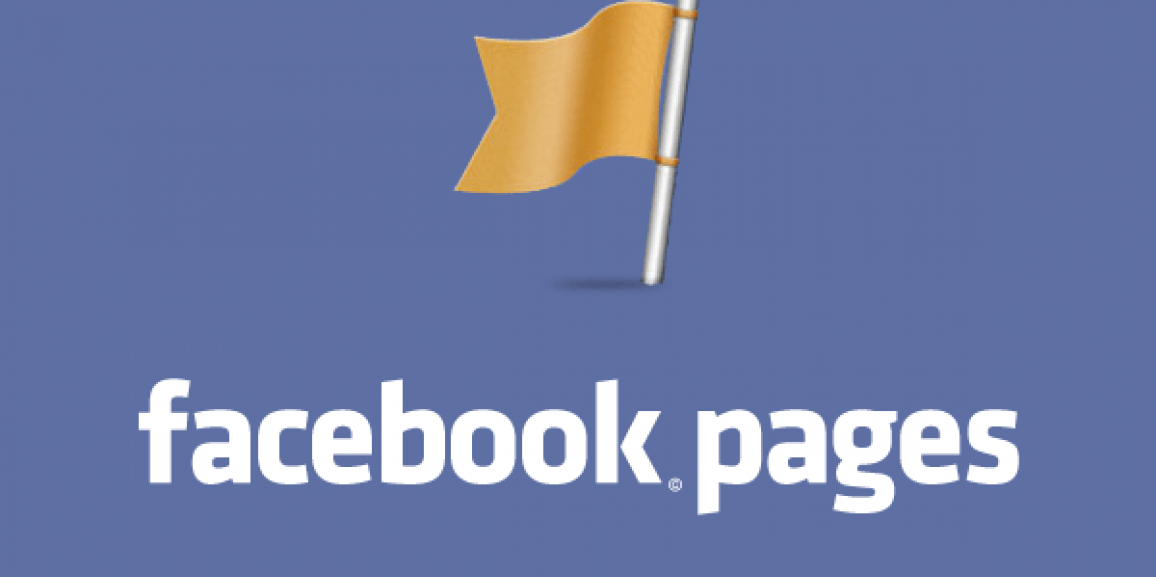 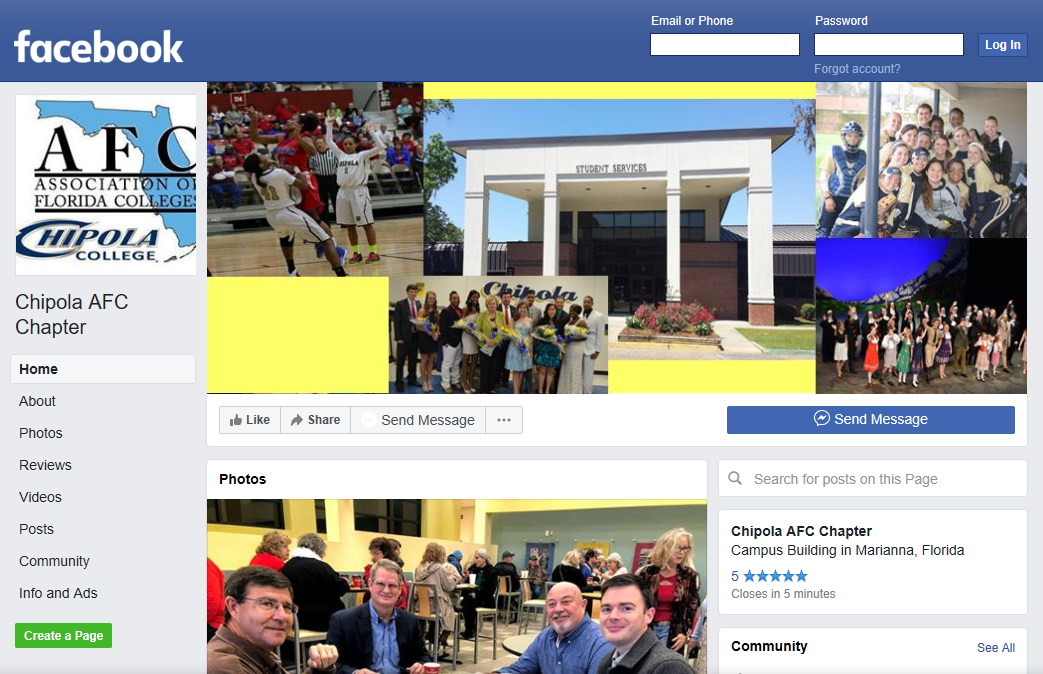 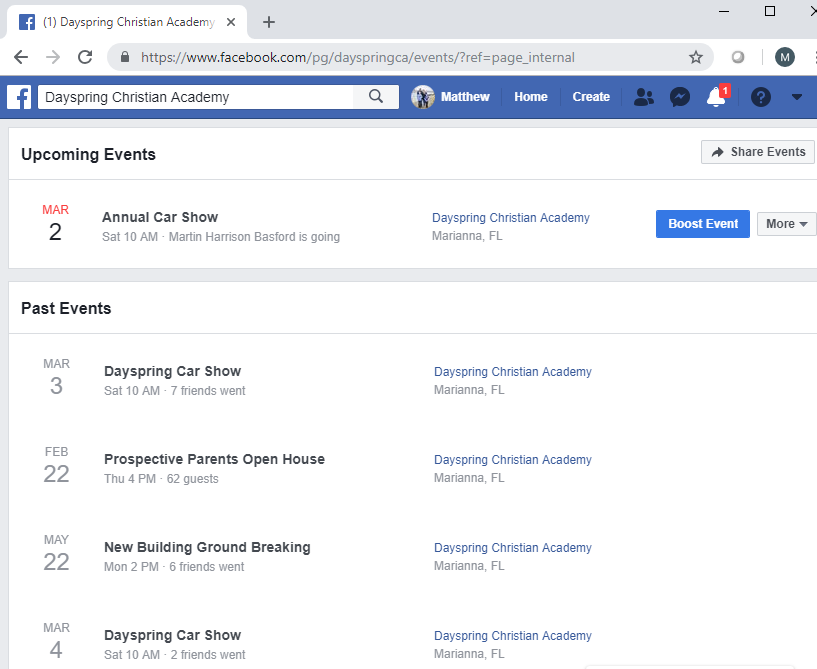 Combine Methods
E-Blast/Email/FB Page +
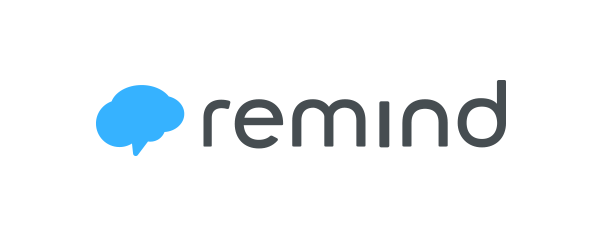 Board Communication (Two Way)
Email
Group Text
Facebook Group
GroupMe.com
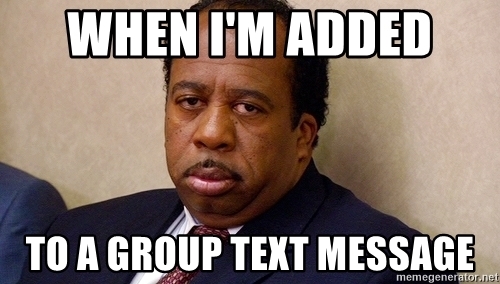 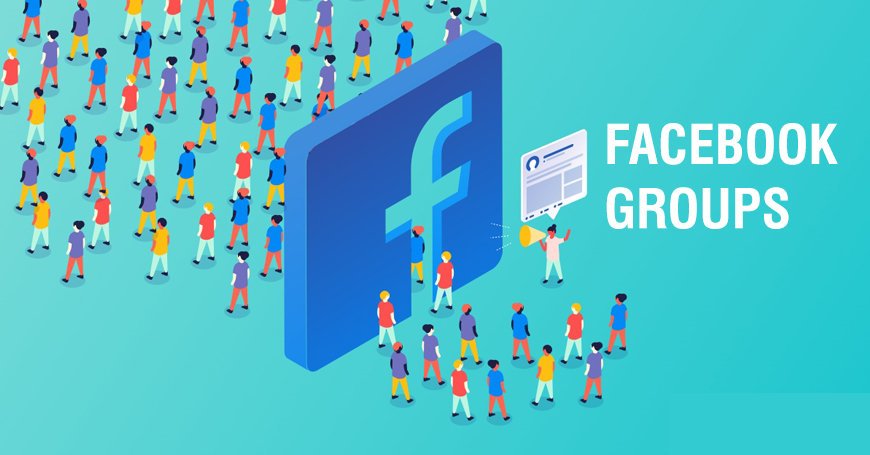 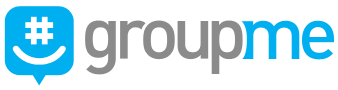 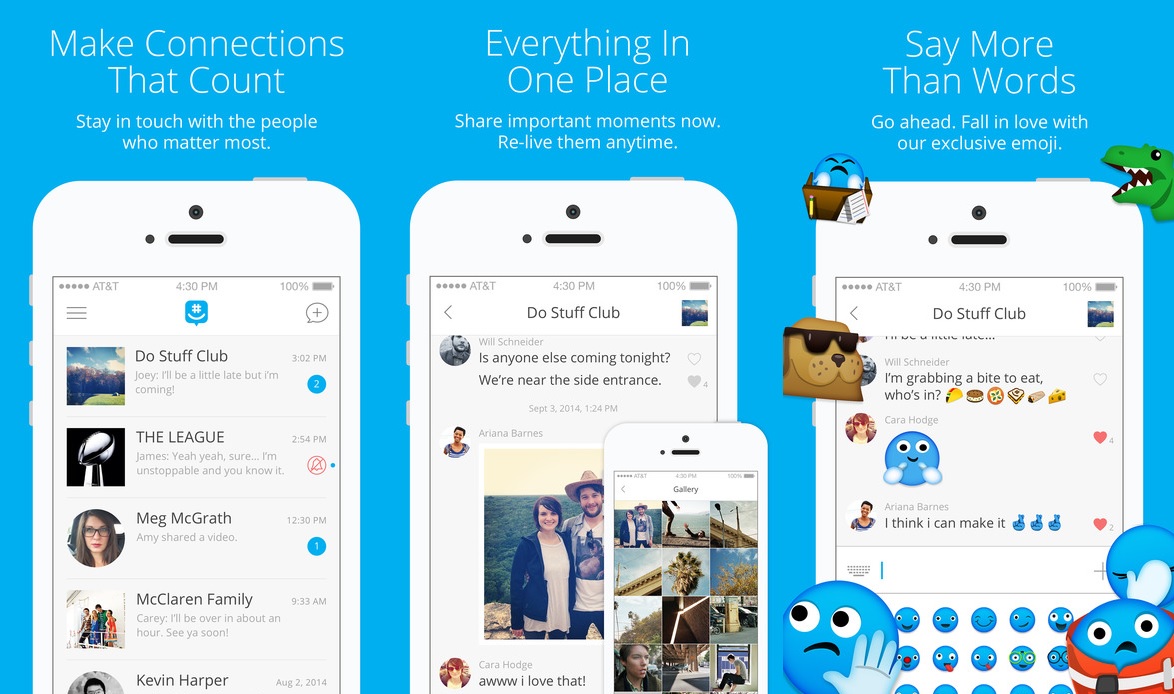 What have you found that works best for communication?
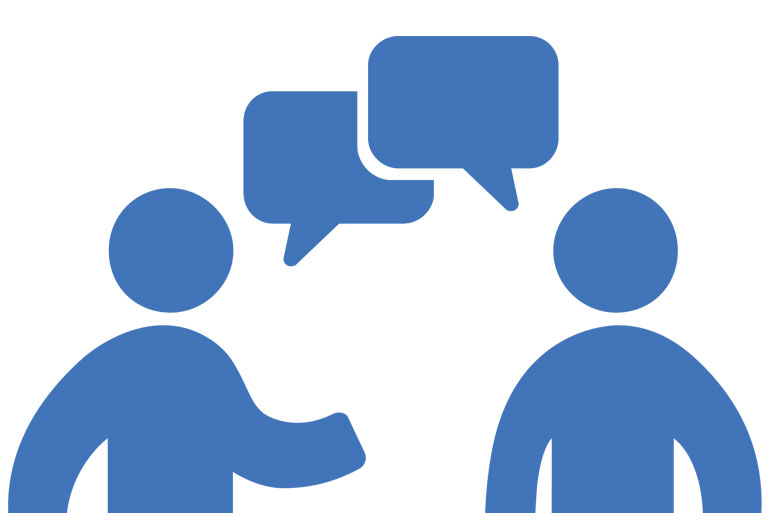 Commission
Board
Members
Chapter
Board
Members
Region
Chapter Presidents
Members
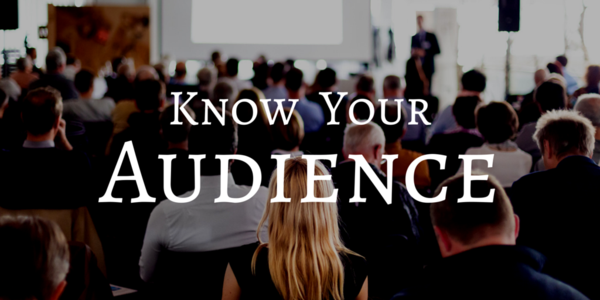 Technologywith a Purpose
Technology should make people’s lives easier (although this is often far from the norm), as well as more productive and more fulfilling.
Questions?